Тема: На помощь к Эльзе.
Направление: Познавательно-экспериментальное.
Цель: Закрепить и расширить знания дошкольников о свойствах
           снега по средствам познавательно-экспериментальной
           деятельности с использованием ИКТ.
Задачи: Закрепить и расширить представления детей о свойствах 
           снега; Повторить правила безопасного обращения с огнём и 
           стеклом; Закрепить умение проводить эксперимент в 
           определённой последовательности , Делать предположения, 
           анализировать, делать выводы; Развивать познавательную 
           активность, связную речь, память, коммуникативные навыки.
Возраст дошкольников: 5-7 лет.
Помогите! Беда! Отгадайте, кто я!
Руками холодна,
Красива и добра!
Сестра есть Анна 
                    у меня!


Жду вас в моём
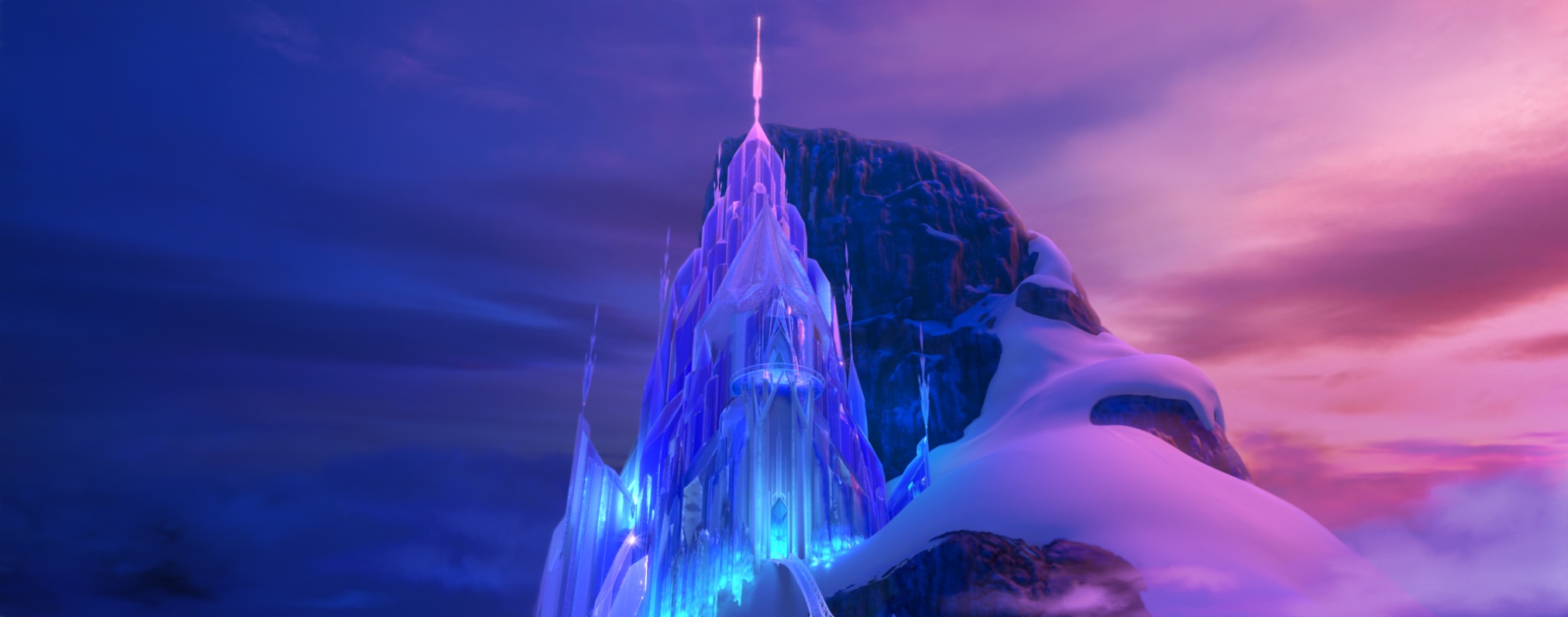 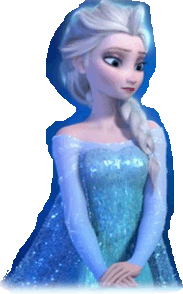 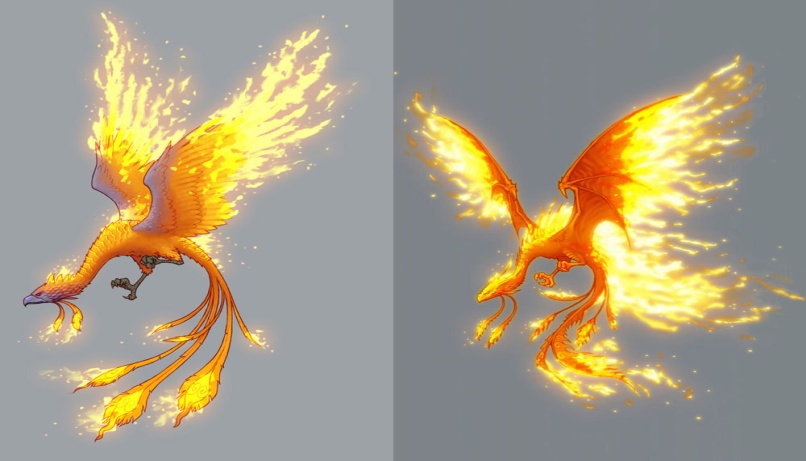 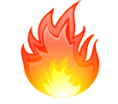 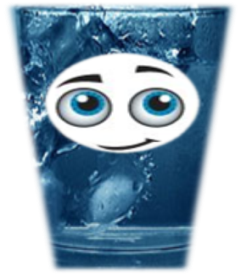 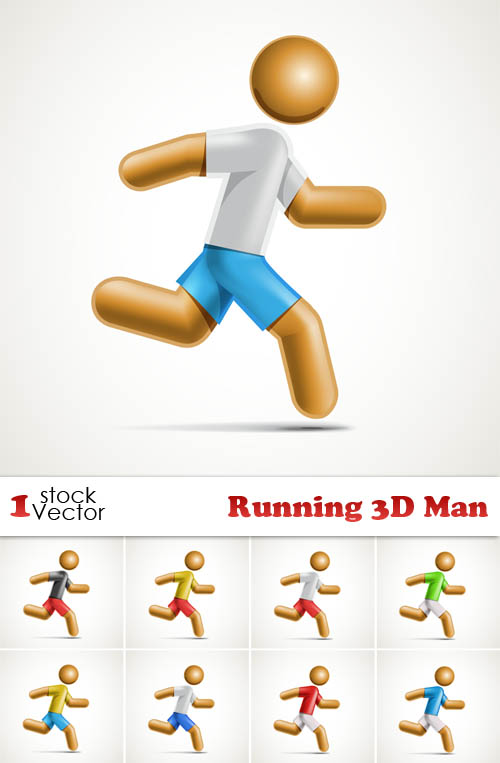 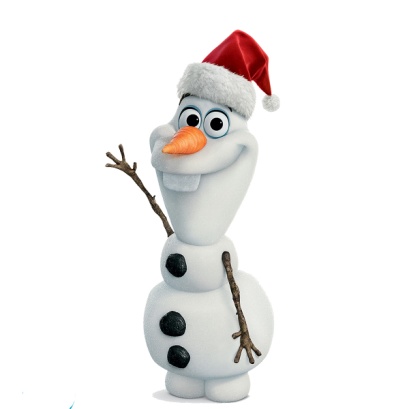 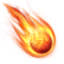 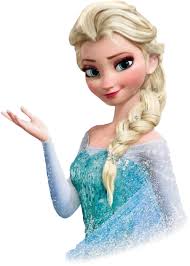 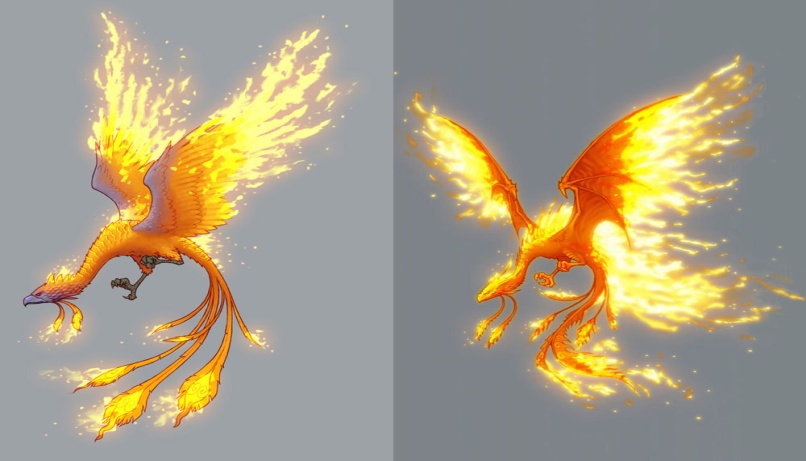 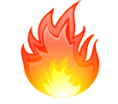 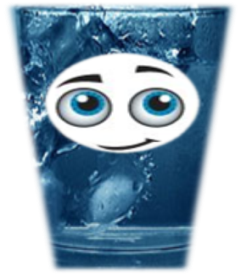 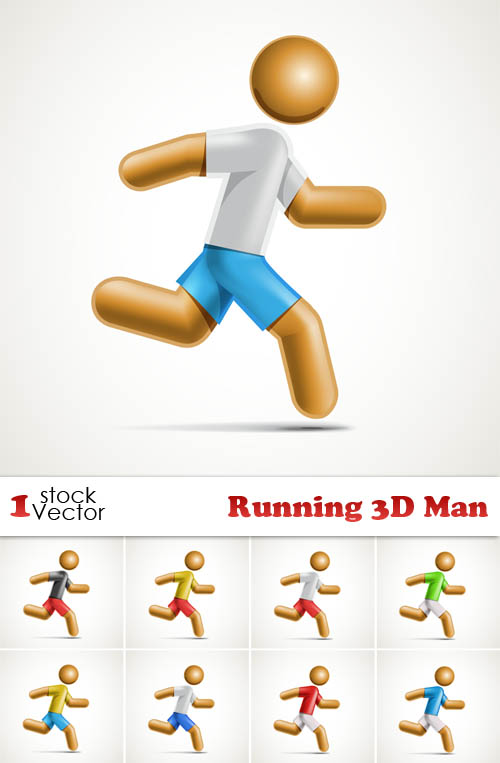 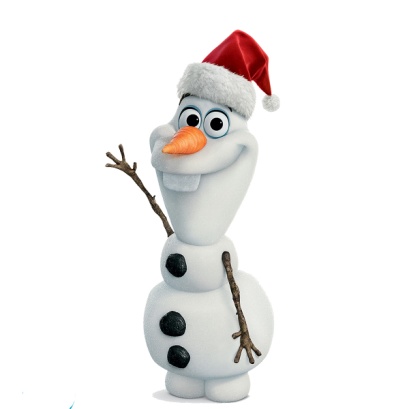 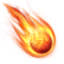 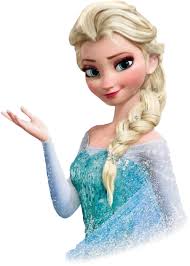 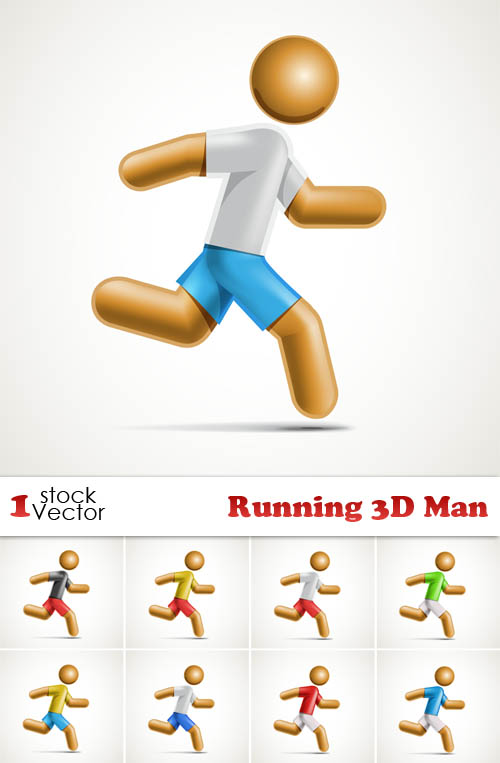 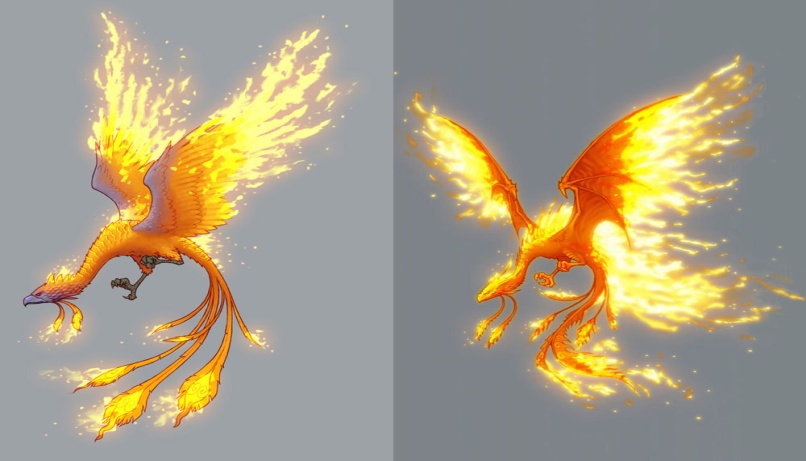 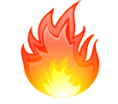 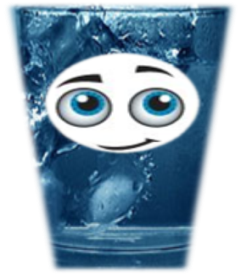 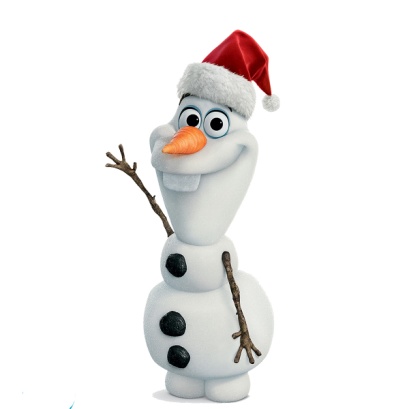 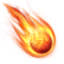 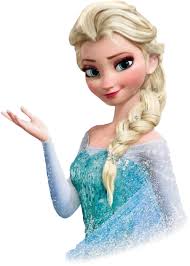 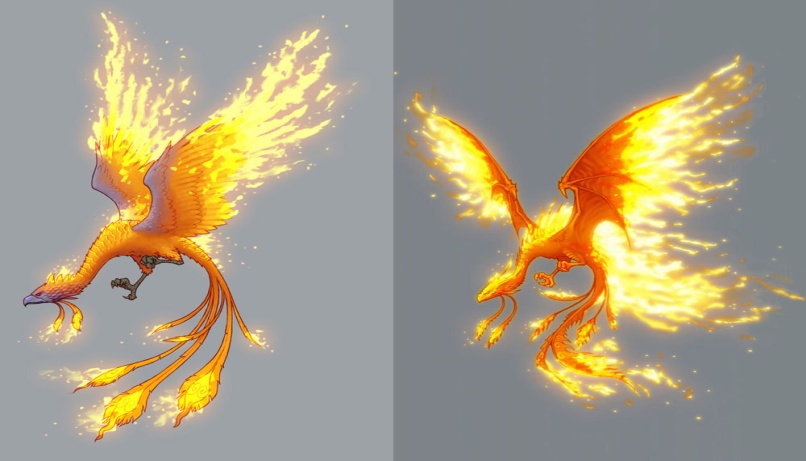 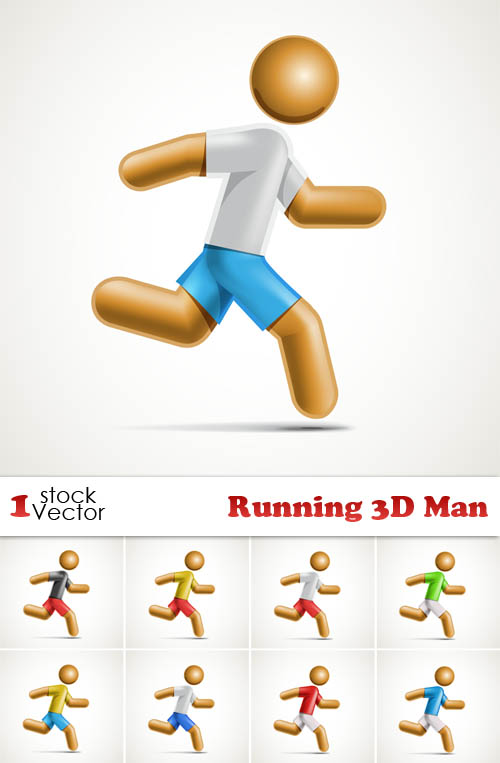 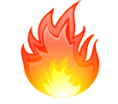 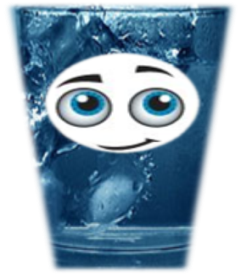 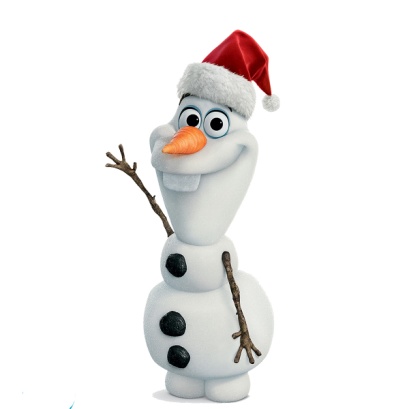 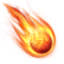 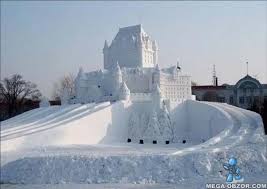 Отгадайте свойства снега!
Почему из снега можно делать снеговиков?
Какой он по цвету?
3. Почему от снега можно заболеть?
Молодцы! 
Вот снежинка подскажет  
куда дальше идти!
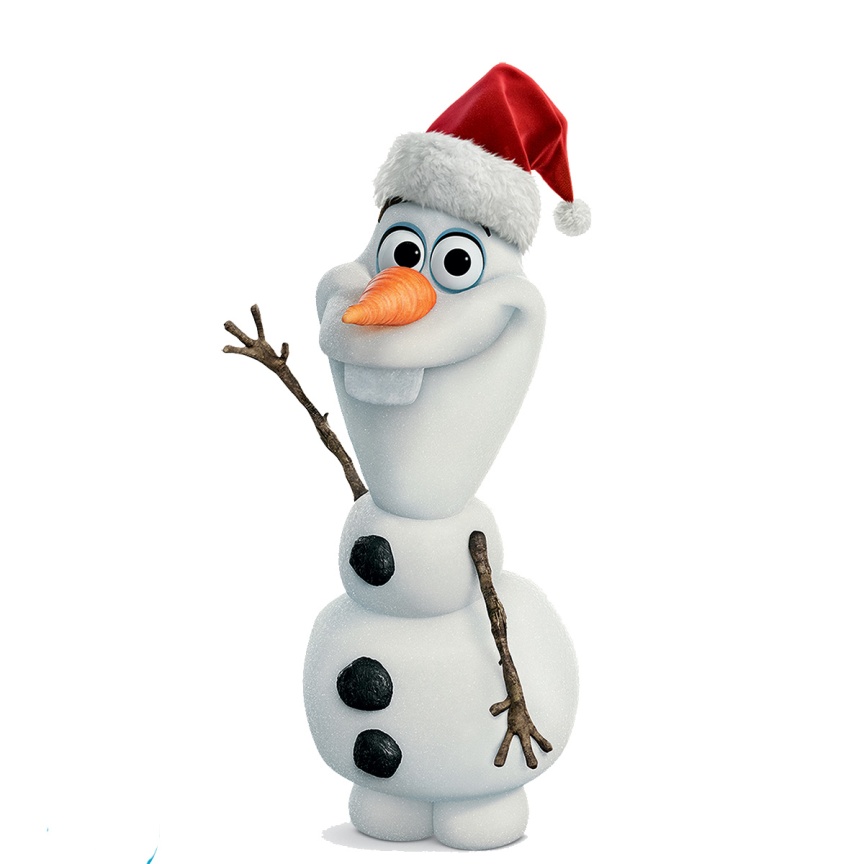 1
л      и      п       к      и      й
2
б      е       л     ы      й
3
х      о       л      о      д      н      ы     й
г       р      я      з       н     ы      й
Найдите все знаки, где есть правила обращения с огнём!
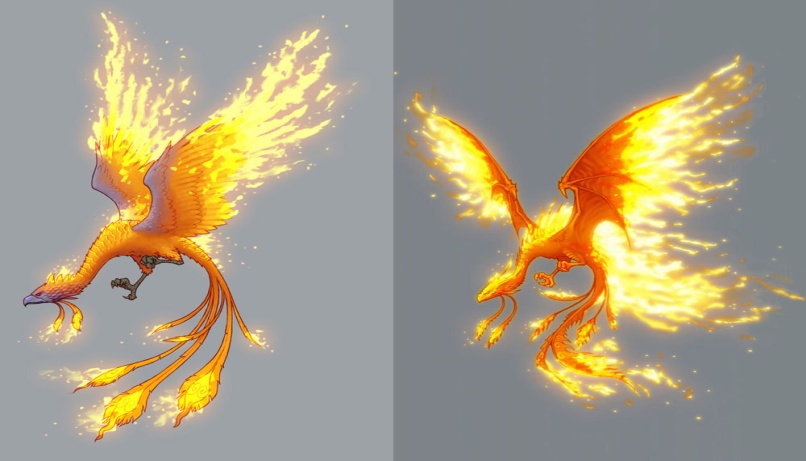 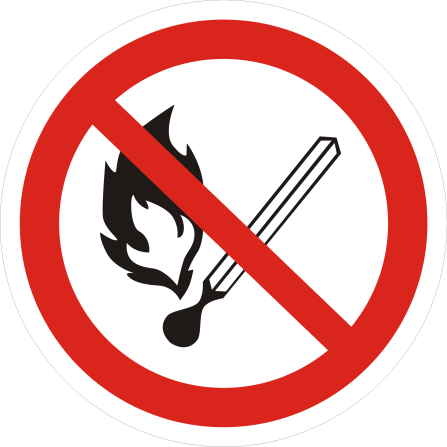 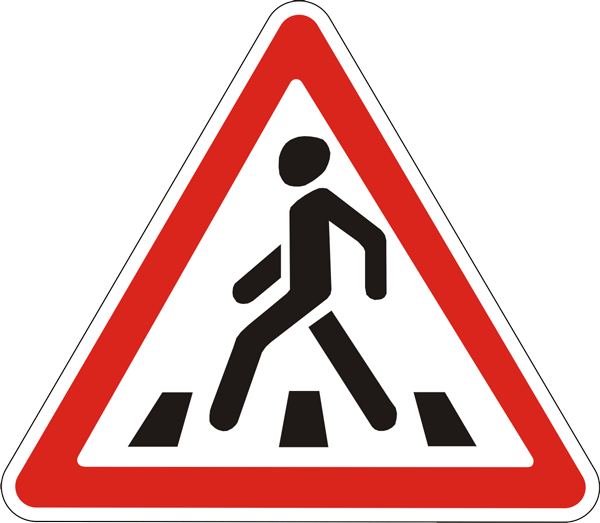 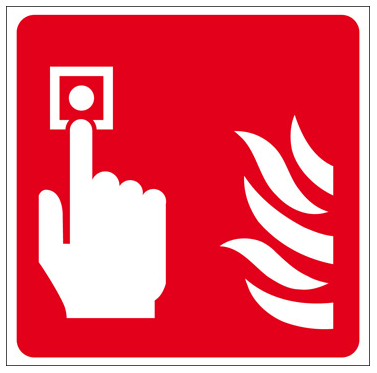 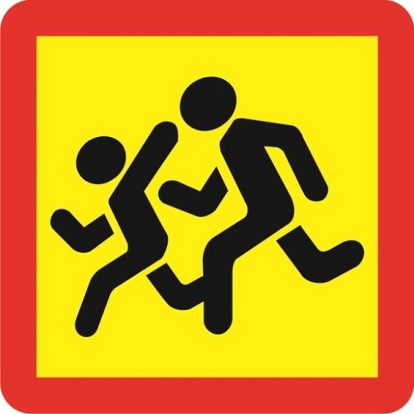 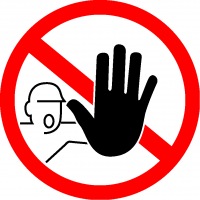 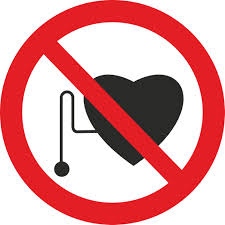 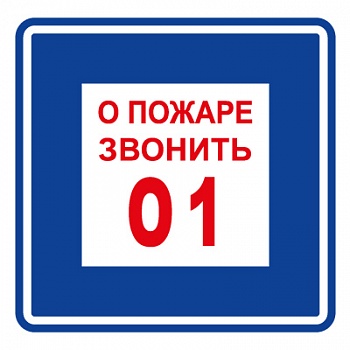 Молодцы! Всё знаете! Дарю вам огонёк, чтоб дальше лабиринт пройти помог!
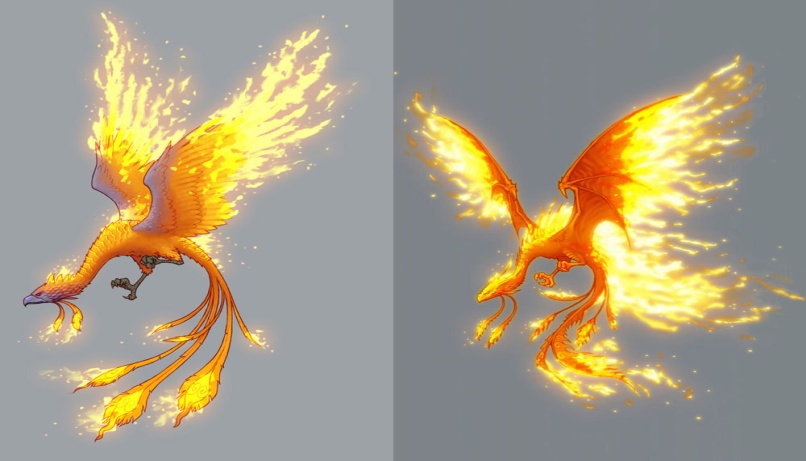 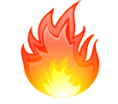 А знаете ли вы, как обращаться со стеклом? Уберите неправильные картинки!
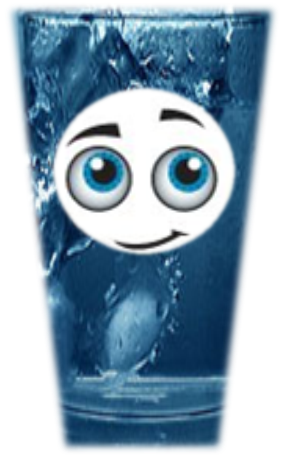 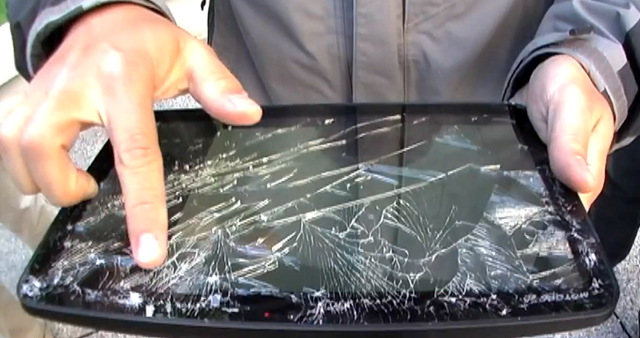 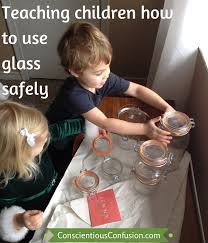 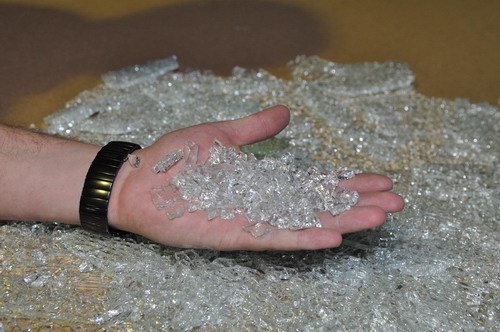 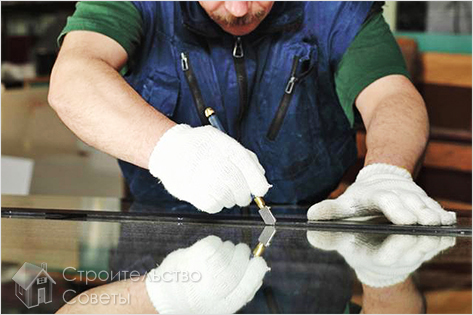 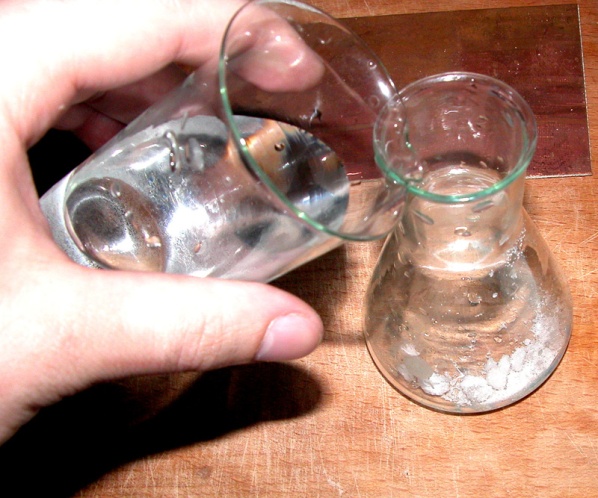 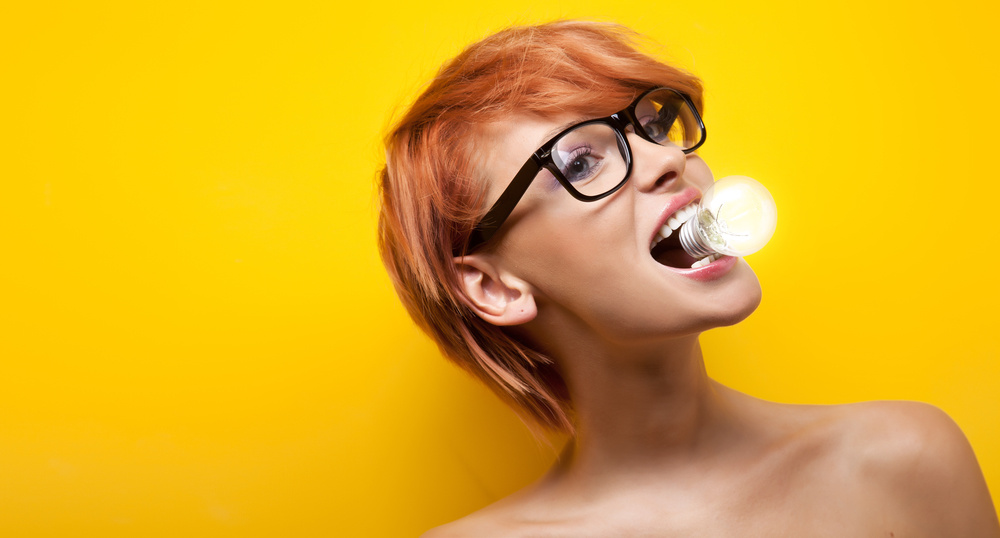 Всё отгадали! Дарю вам чашку. Она поможет найти замок Эльзы!
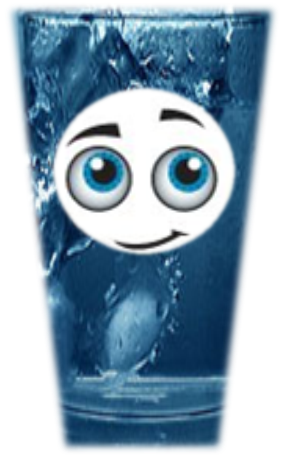 Теперь открыт путь в лабораторию!!!
Наконец вы пришли, а у меня беда! В лабораторию не могу попасть. Потеряла на пропуске картинки! Может по дороге вам попадались?
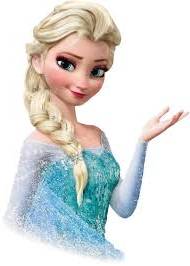 1
3
2
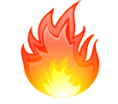 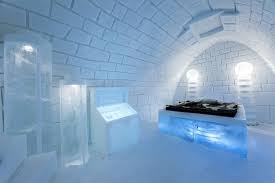 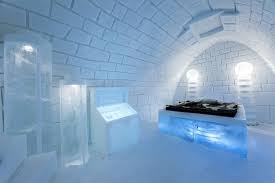 Интересно…
Что у вас произойдёт?
Может вместе проведём экспери-
мент?
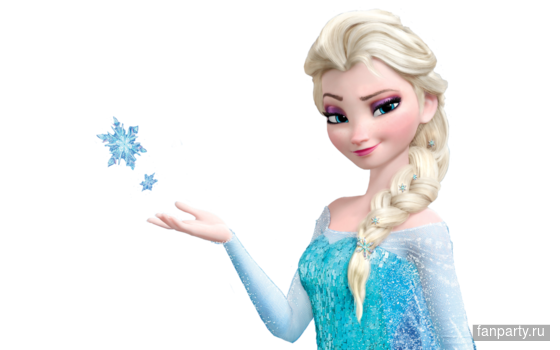 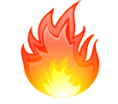